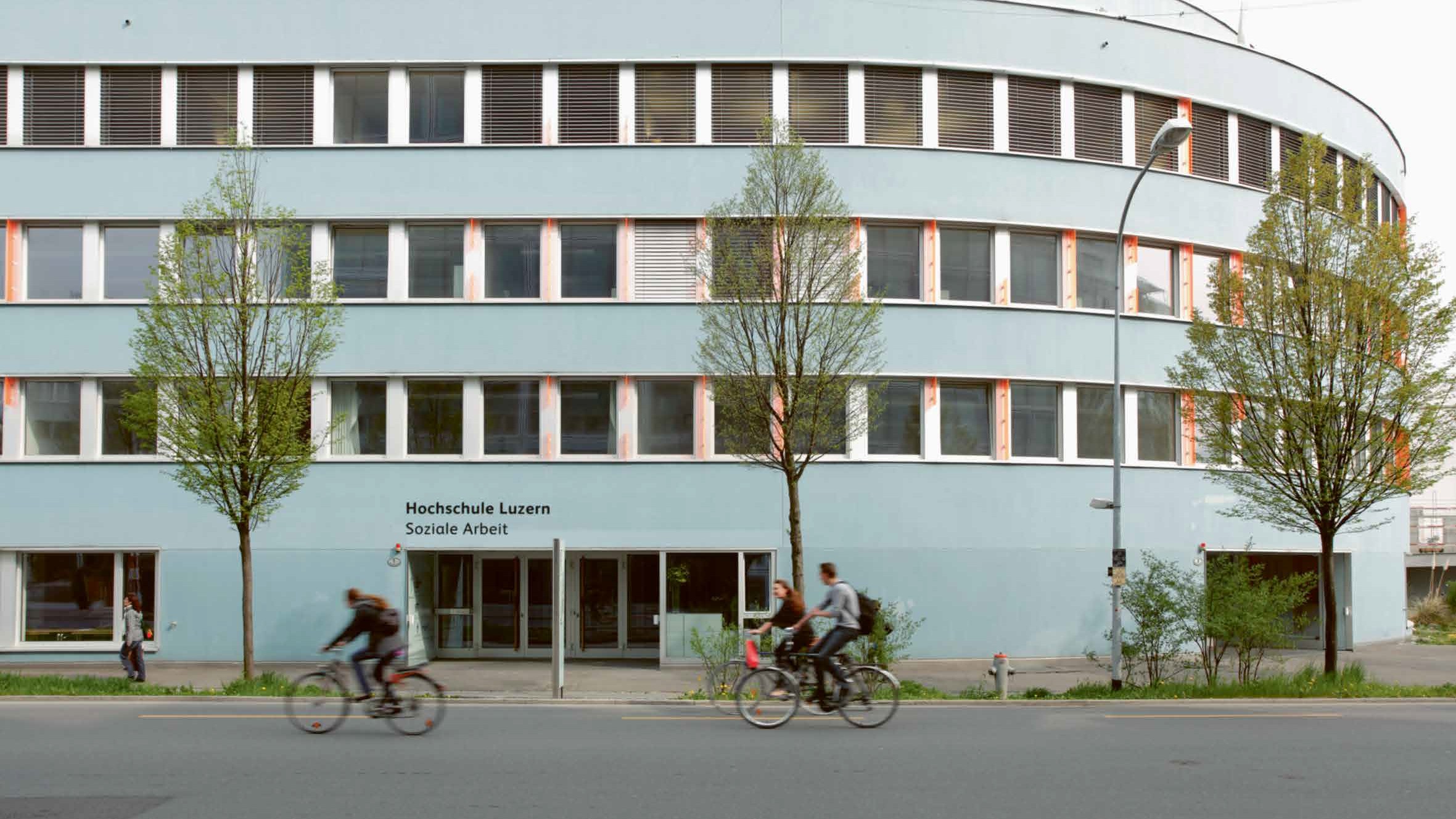 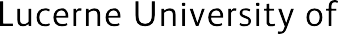 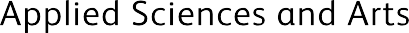 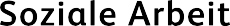 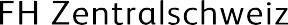 Verhalten im Notfall
Hochschule Luzern – Soziale Arbeit
Brand – Evakuation – Erste Hilfe
Was muss im Brandfall  beachtet werden?
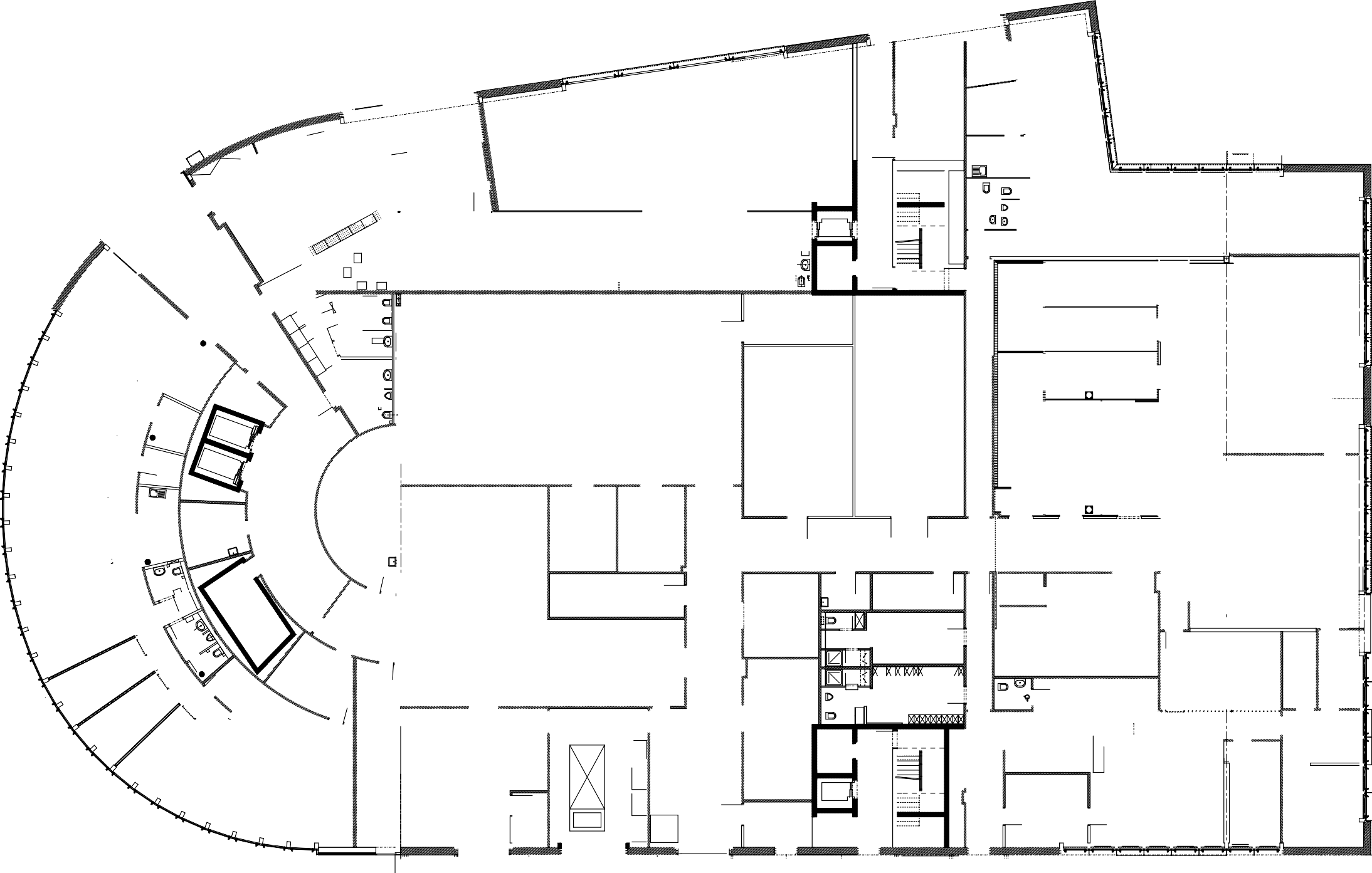 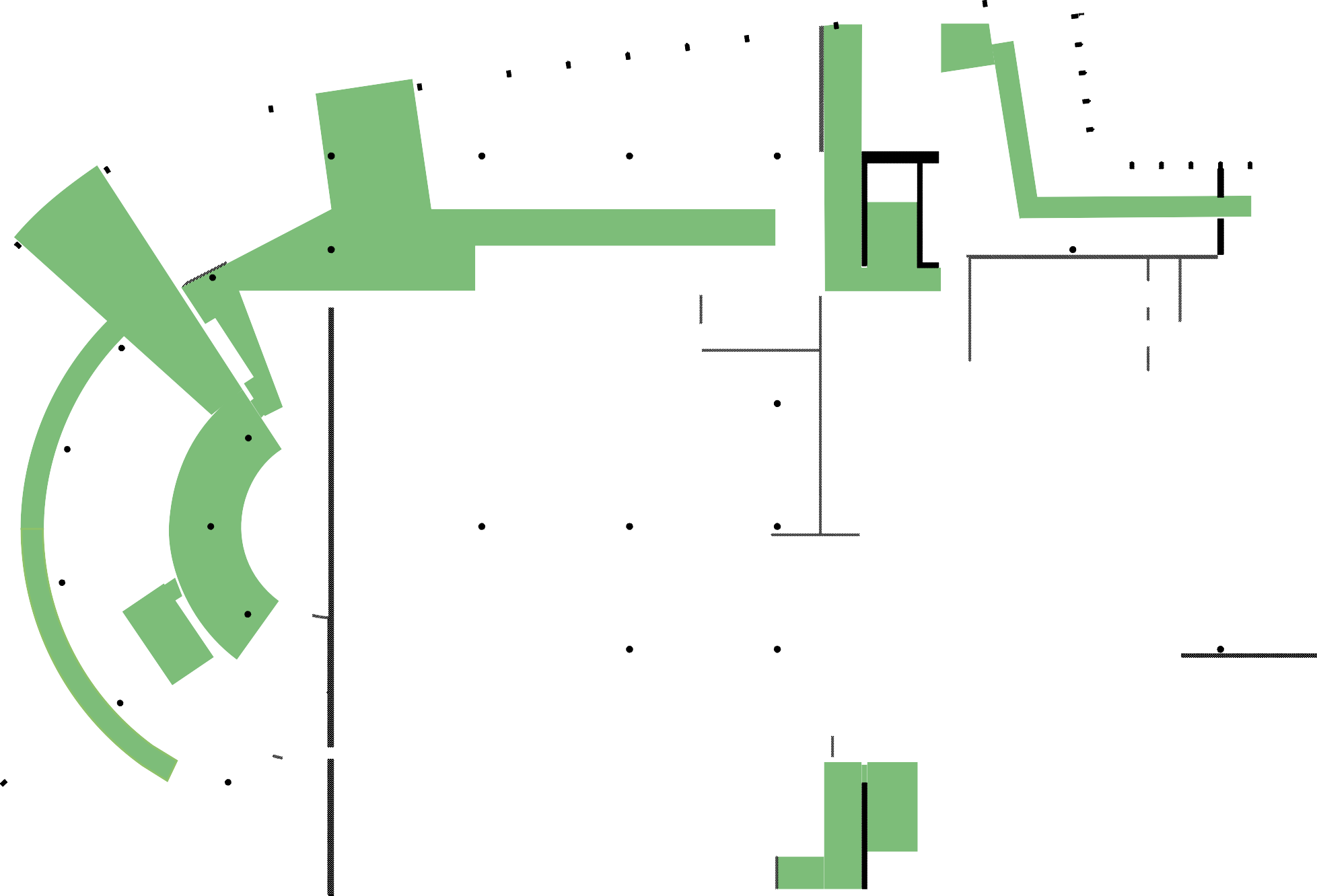 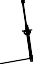 Heizkörper
OK R. BR. = + 0.34
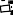 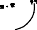 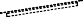 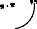 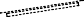 OK R. BR. = + 0.68
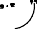 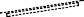 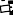 004
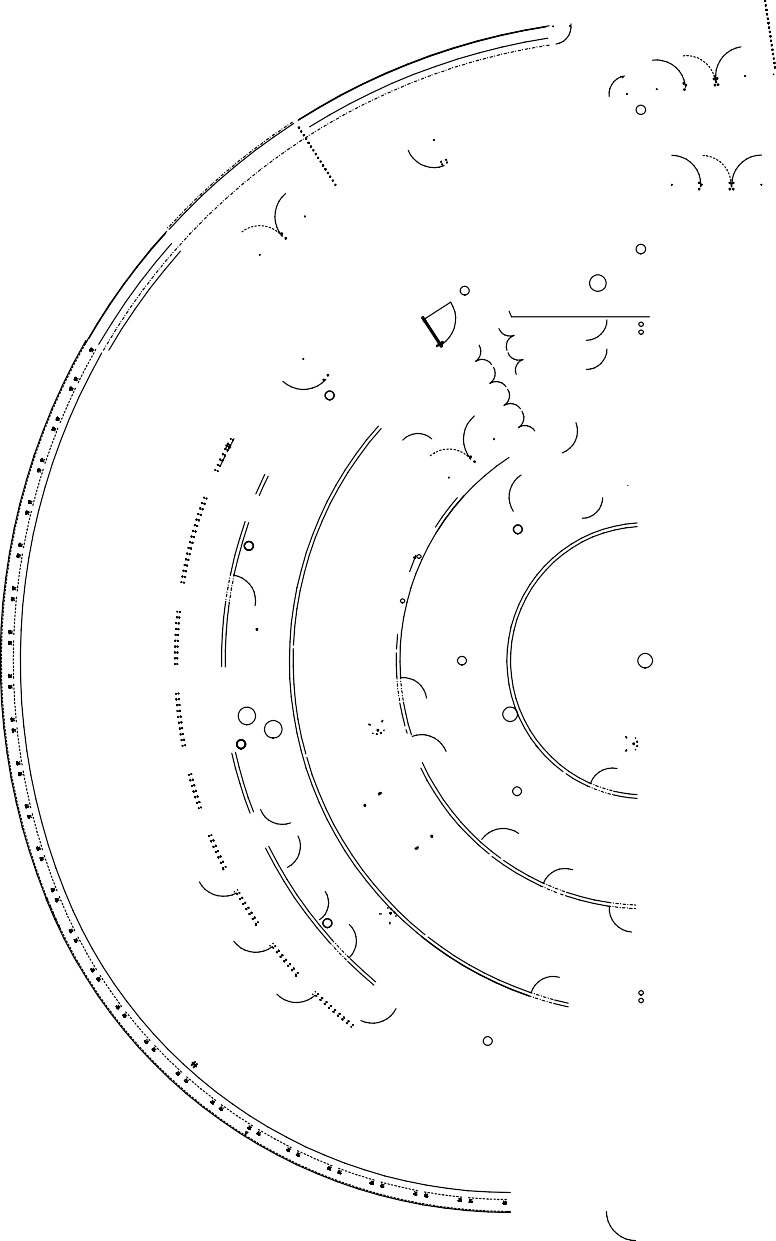 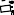 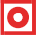 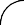 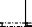 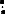 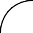 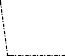 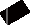 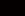 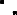 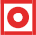 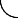 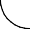 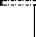 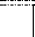 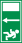 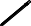 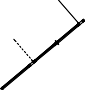 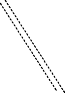 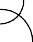 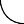 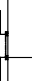 Alarmieren
Ruhe bewahren
Ausserhalb der Bürozeiten: Feuerwehr alarmieren, Tel: 118  oder Handfeuermelder betätigen

Retten und warnen
Hilfe leisten
Gefährdete Personen alarmieren
Behinderte und Verletzte retten
Hausdienst informieren, Tel: 041 367 48 00

Schliessen
Beim Hinausgehen Fenster und Türen schliessen (Rauch- und  Feuerausbreitung verhindern)
F
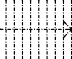 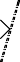 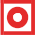 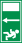 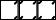 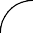 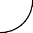 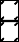 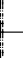 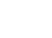 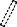 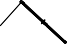 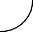 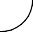 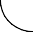 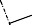 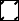 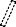 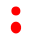 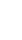 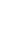 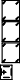 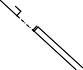 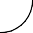 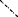 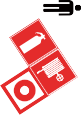 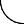 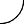 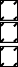 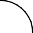 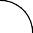 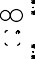 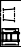 T30
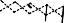 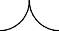 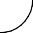 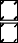 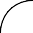 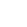 OK R. Br. = + 1.20
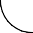 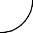 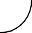 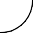 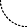 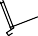 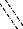 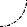 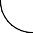 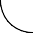 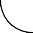 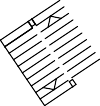 F
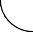 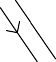 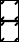 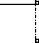 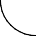 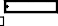 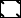 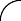 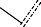 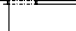 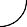 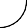 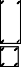 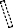 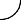 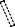 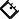 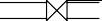 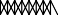 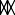 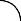 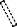 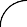 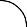 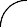 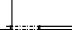 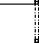 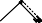 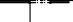 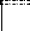 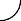 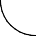 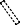 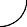 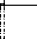 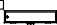 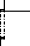 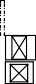 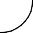 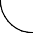 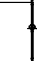 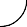 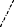 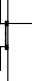 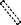 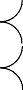 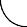 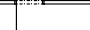 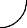 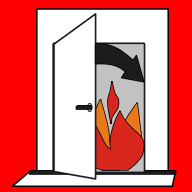 25        25
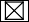 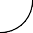 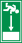 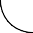 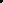 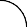 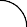 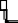 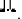 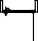 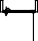 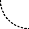 Löschen
Feuer mit Löschdecke, Handfeuerlöscher und/oder Wasser-  löschposten bekämpfen
Sich nicht in Gefahr begeben!
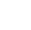 Legende
Nasslöschposten  Feuerlöscher  Löschdecke  Brandmelde-Handtaster  Notausgang  Fluchtrichtung  Fluchtweg
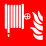 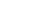 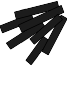 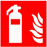 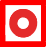 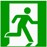 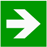 Achtung!
Aufzüge im Brandfall nie benutzen!
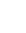 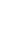 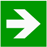 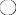 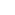 Wie verhalte ich mich im Falle  einer Evakuation?
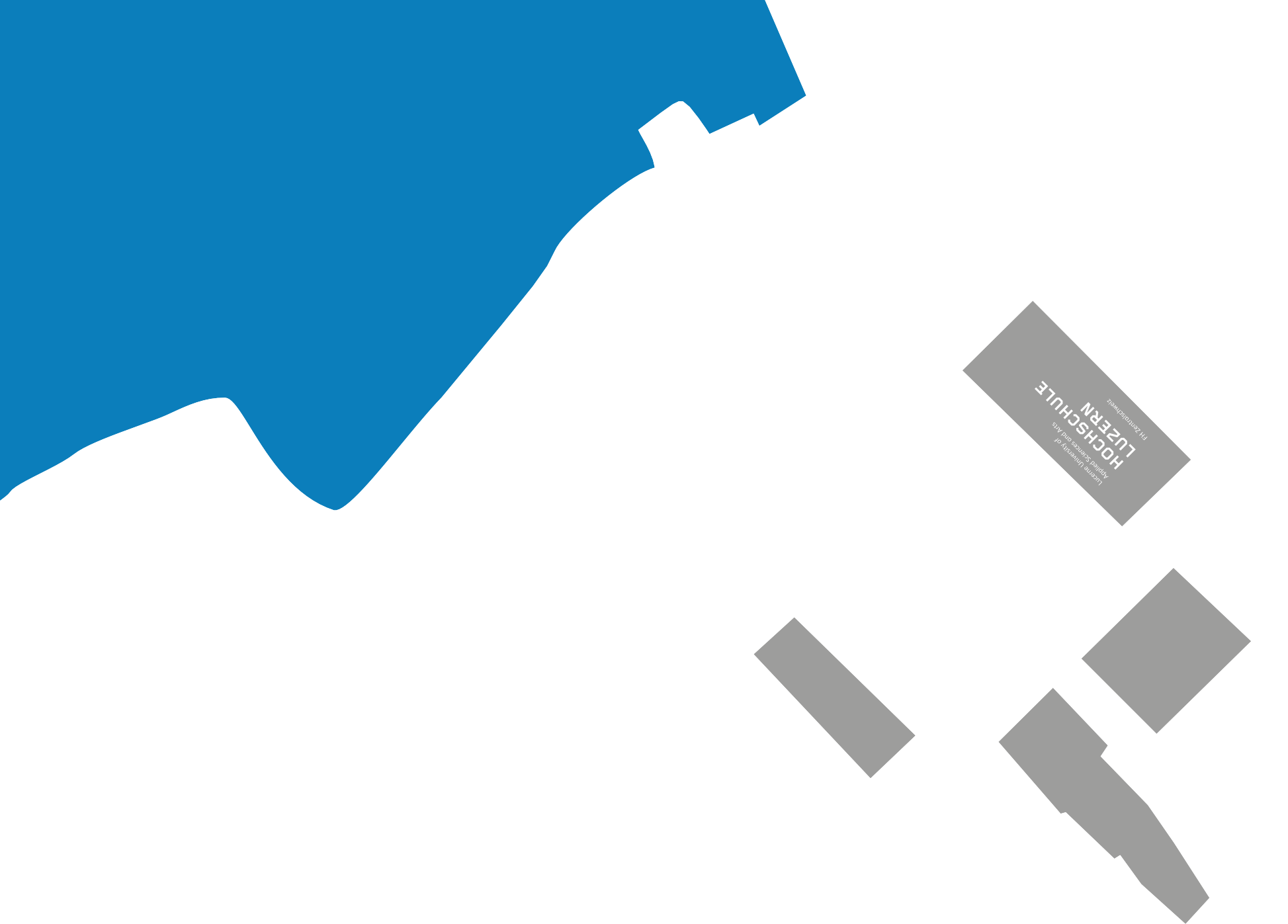 Langenbergstrasse
rftestrasse
We
Zuhören und Befolgen
Anweisungen der Notfallorganisation und Informa-  tionsblätter befolgen

Flucht antreten
Ruhig und schnell das Gebäude verlassen
Fluchtwegbezeichnungen folgen
Aufzüge im Brandfall nie benutzen!

Mitmenschen
Menschen mit Einschränkungen und Verletzten retten
Sich nicht in Gefahr begeben!
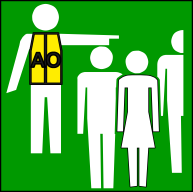 Rösslimattstrasse
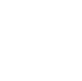 steg
Inseli Park
I
n
ft
s
e
l
i
q
u
a
i
e
s
W
s
e
a
r
r
f
t
t
s
e
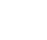 Inseliquai
latz
Güterstrasse
1
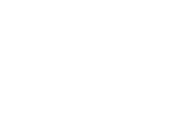 opap
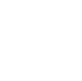 Eur
Bürgenstrasse
3
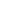 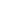 Güterstrasse
Sammelplatz
Sich unverzüglich zum Sammelplatz begeben
Sich nicht ohne Weisung vom Sammelplatz entfernen
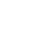 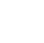 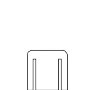 Legende
Sammelplatz  Notausgang  Fluchtrichtung  Fluchtweg
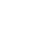 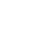 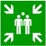 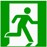 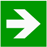 Achtung!
Nie in den Gefahrenbereich zurückgehen!
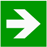 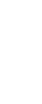 Was muss ich bei Unfällen  unternehmen?
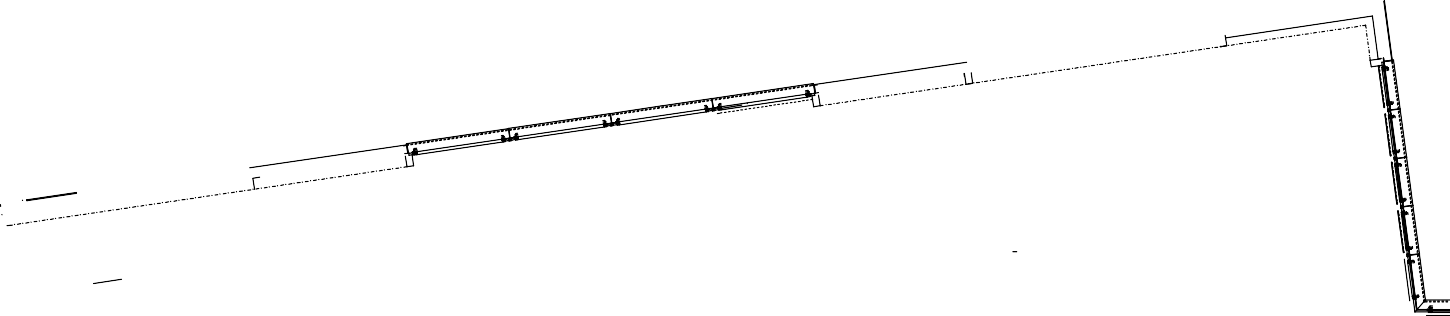 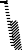 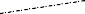 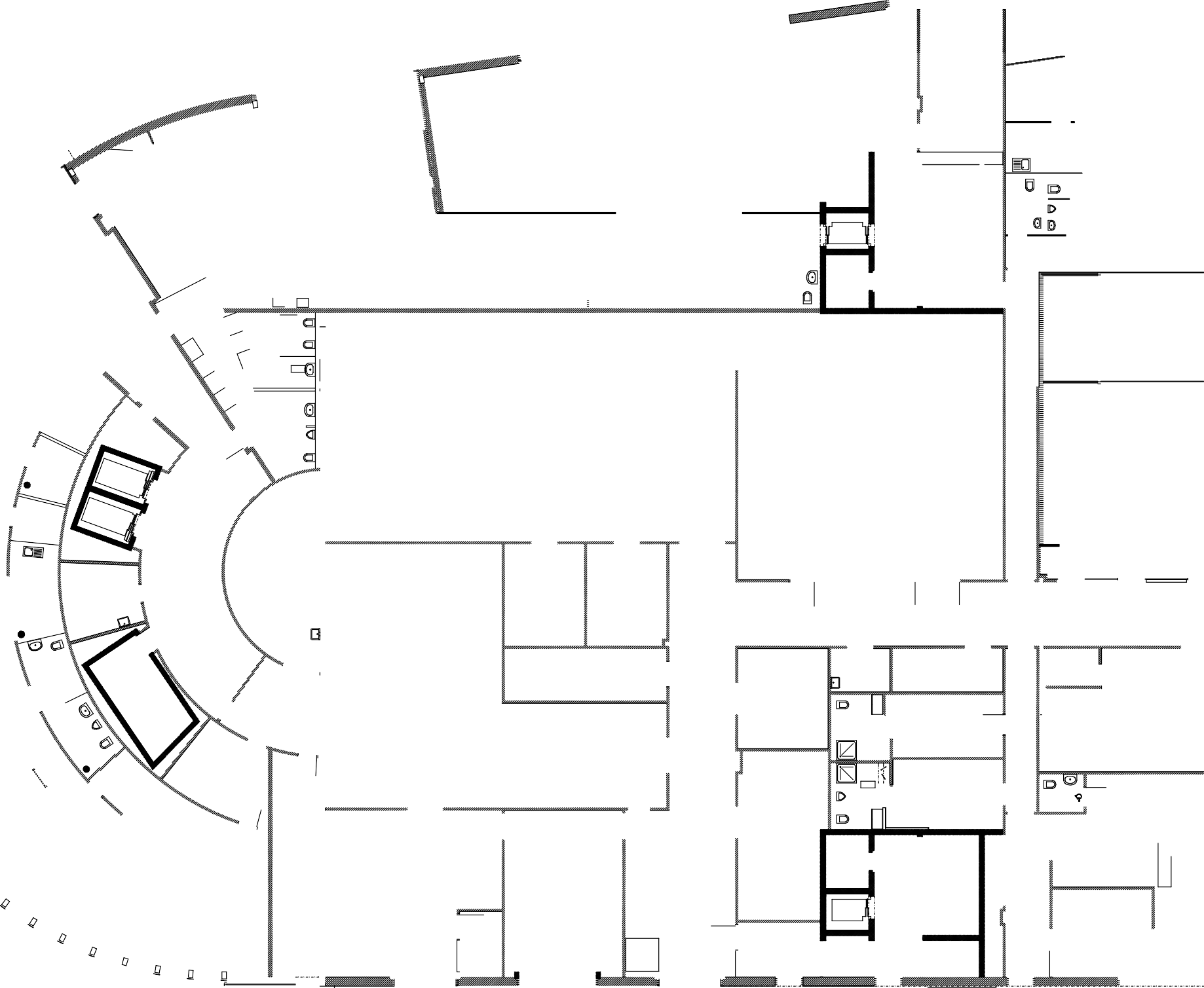 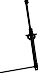 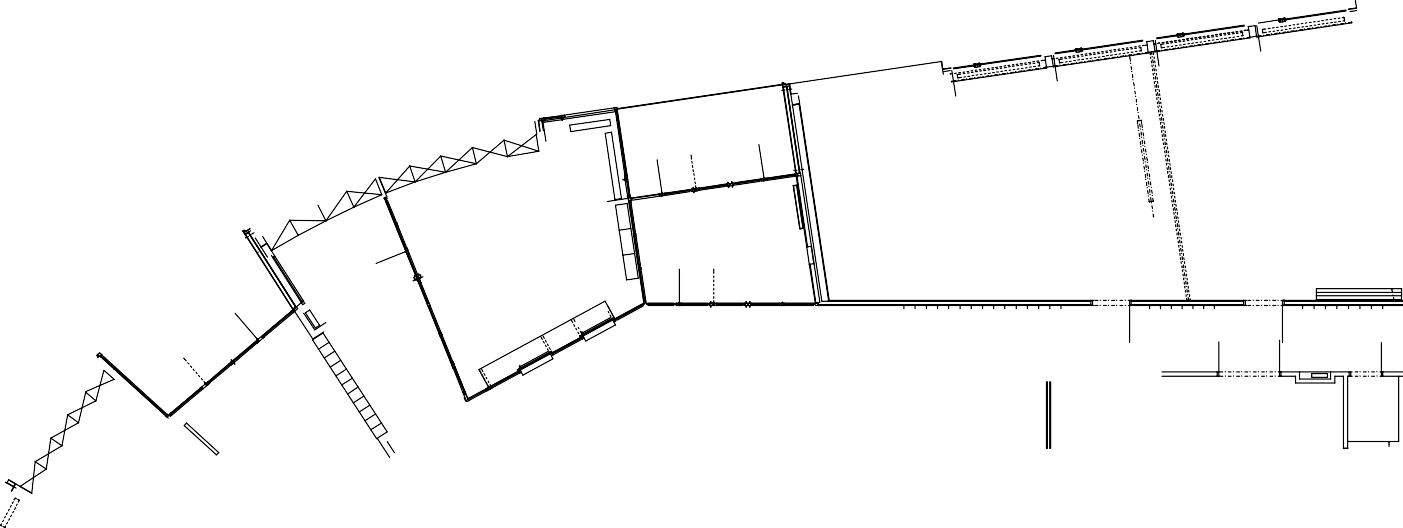 Heizkörper
OK R. BR. = + 0.34
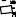 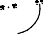 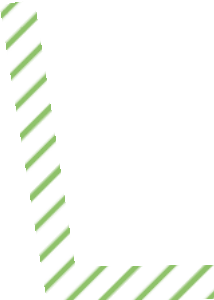 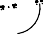 OK R. BR. = + 0.68
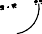 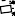 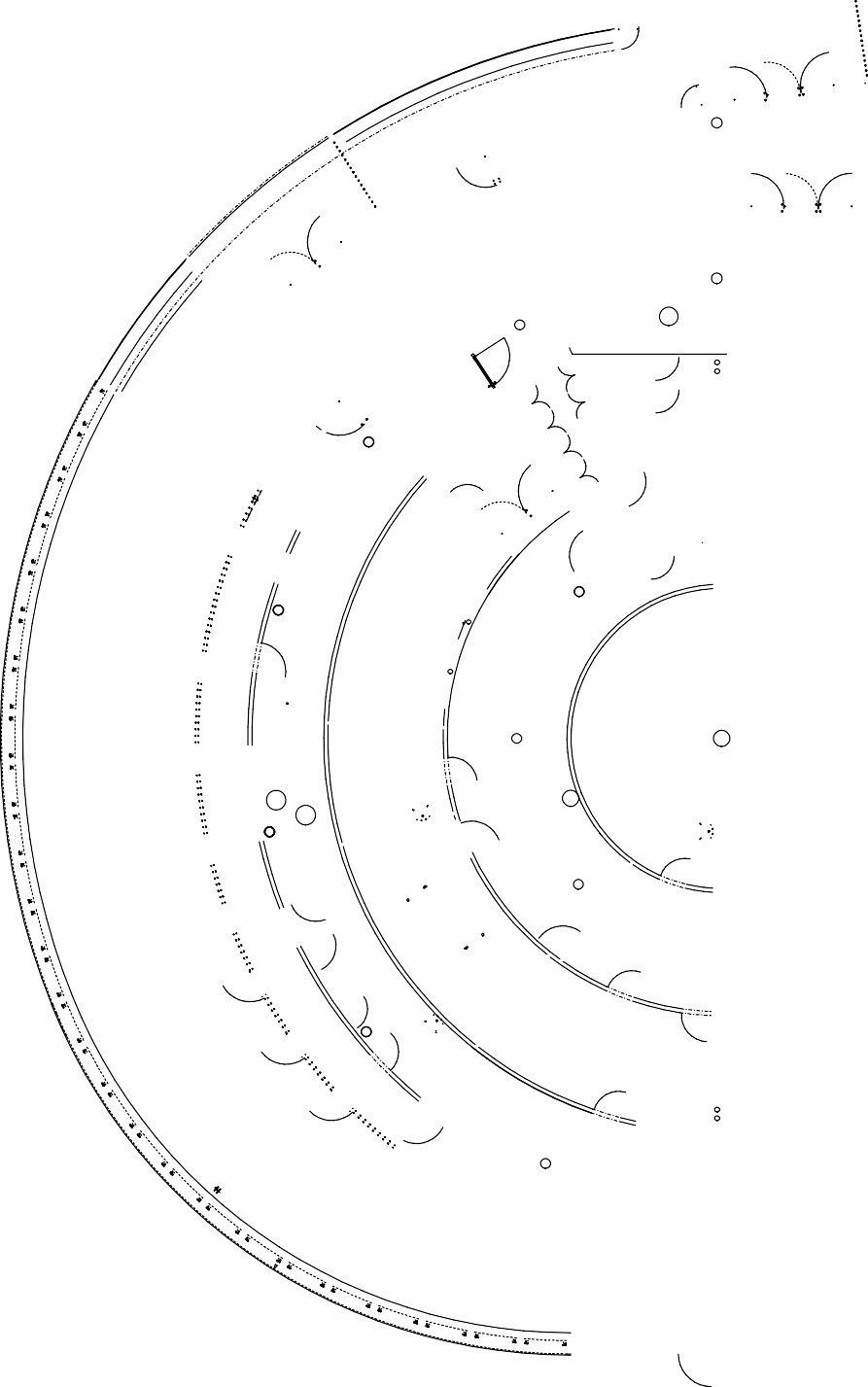 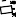 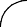 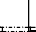 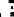 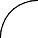 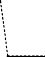 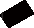 Grundsatz
Schauen (Situation überblicken)
Denken (Folgegefahren beachten)
Handeln (Sich schützen, Unfallort sichern)
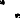 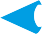 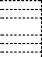 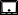 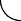 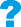 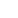 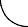 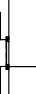 F
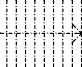 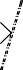 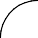 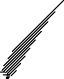 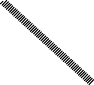 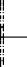 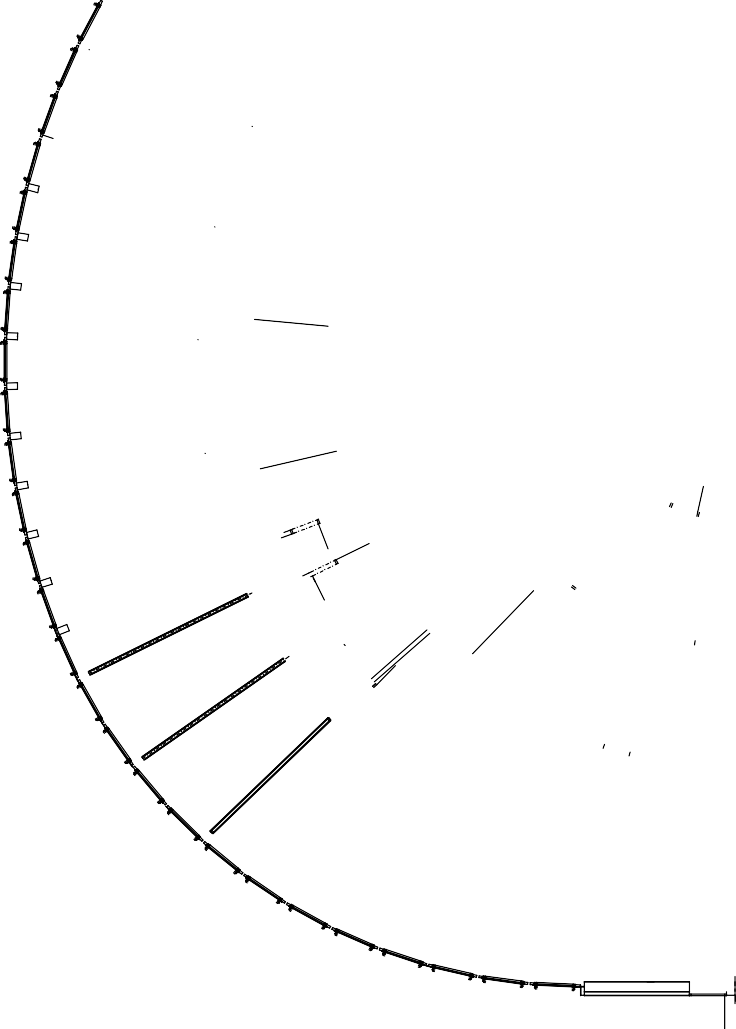 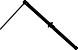 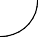 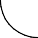 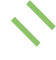 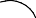 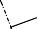 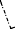 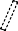 Alarmieren
Ruhe bewahren!
Empfang EG
Hausdienst
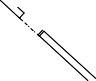 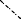 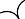 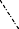 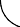 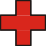 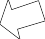 Tel: 041 367 48 38
Tel: 041 367 48 00
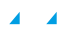 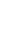 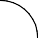 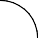 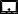 T30
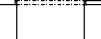 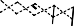 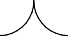 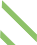 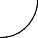 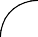 Ambulanz Tel: 144

Bei Gefahr retten
Verletzte aus Gefahrenzone bringen (Vorsicht Rückenverletzung)
Ruhe bewahren, vorsichtig arbeiten
Sich nicht in Gefahr begeben!
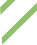 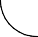 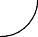 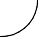 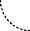 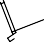 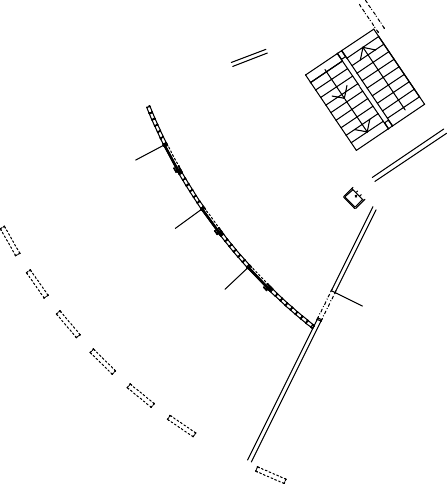 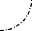 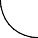 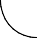 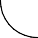 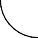 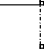 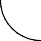 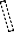 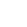 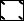 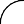 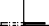 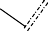 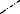 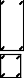 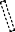 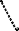 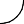 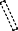 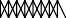 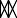 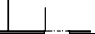 F
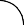 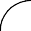 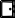 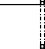 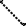 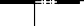 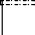 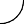 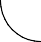 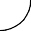 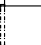 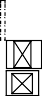 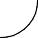 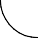 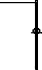 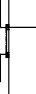 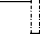 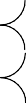 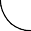 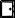 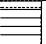 25         25
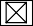 Sofortmassnahmen
Sich selber schützen!
Beurteilung des Allgemeinzustands gemäss BLS-AED  (ex. ABC/GABI)
Erste Hilfemassnahmen
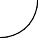 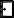 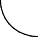 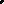 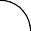 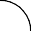 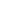 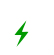 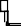 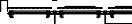 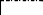 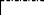 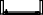 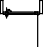 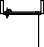 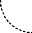 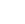 Legende
1. Hilfe Material
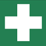 Betreuen
Verletzte bis zum Eintreffen der Rettungskräfte betreuen
Rettungskräfte unterstützen
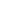 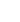